Муниципальное бюджетное дошкольное образовательное учреждение «Детский сад 
 «Соколенок»
ПРЕЗЕНТАЦИЯ 
На конкурс «Лучший стенд (уголок) 
« Эколята – дошколята»
Автор:  Старший воспитатель
Гаписова С.Г.
Знакомство с экологией. Экологическое воспитание.
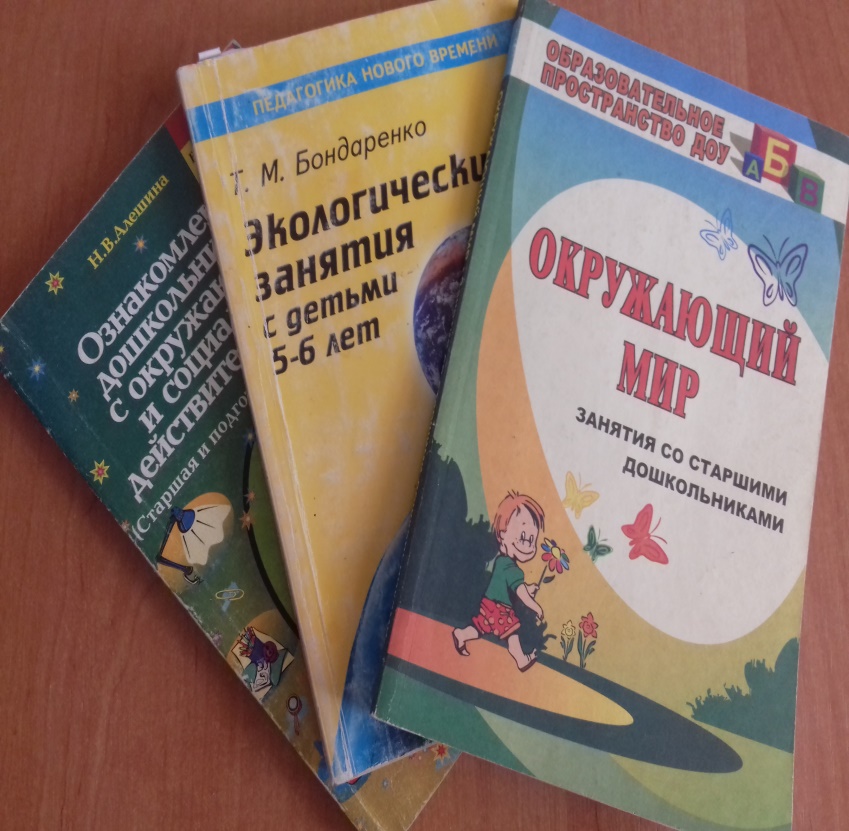 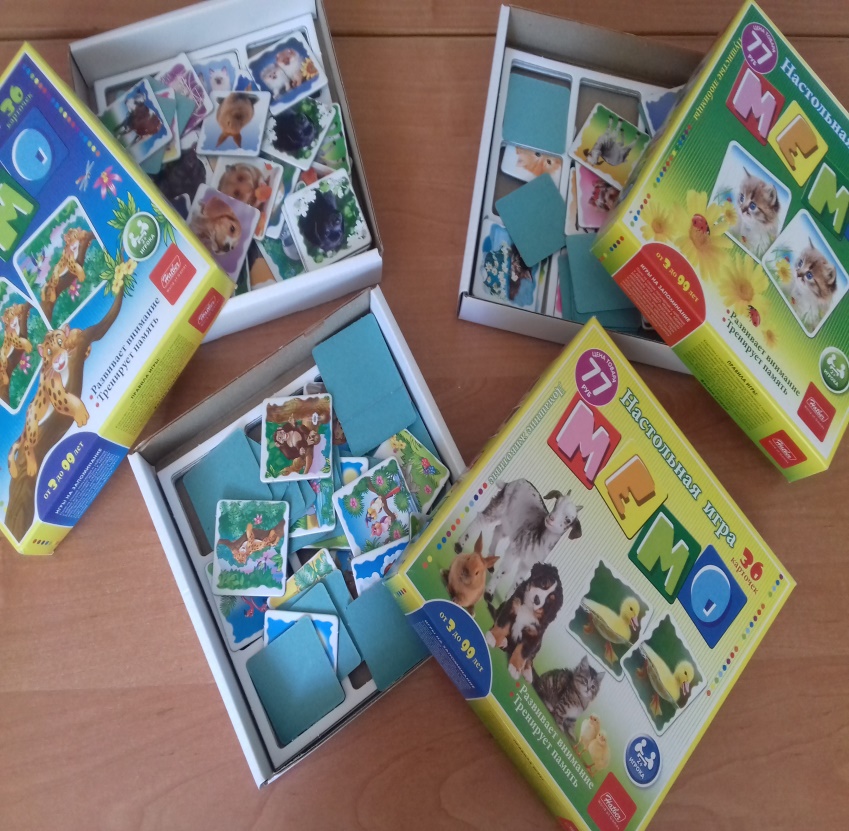 Создание экологического уголка «Эколята – дошколята»
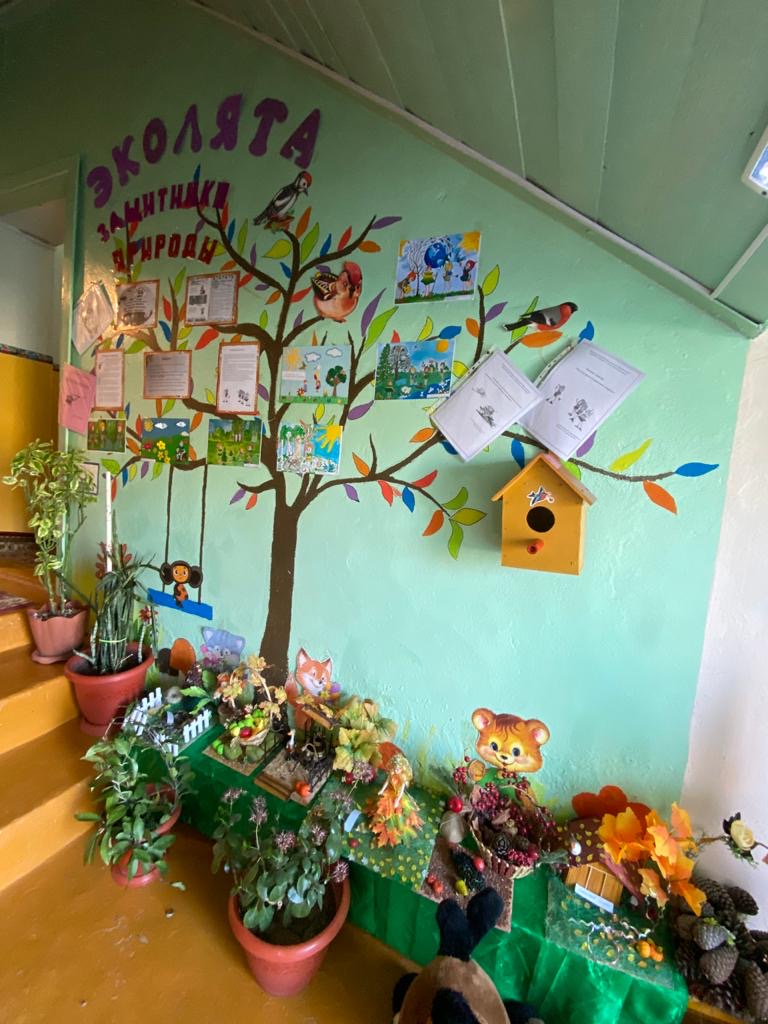 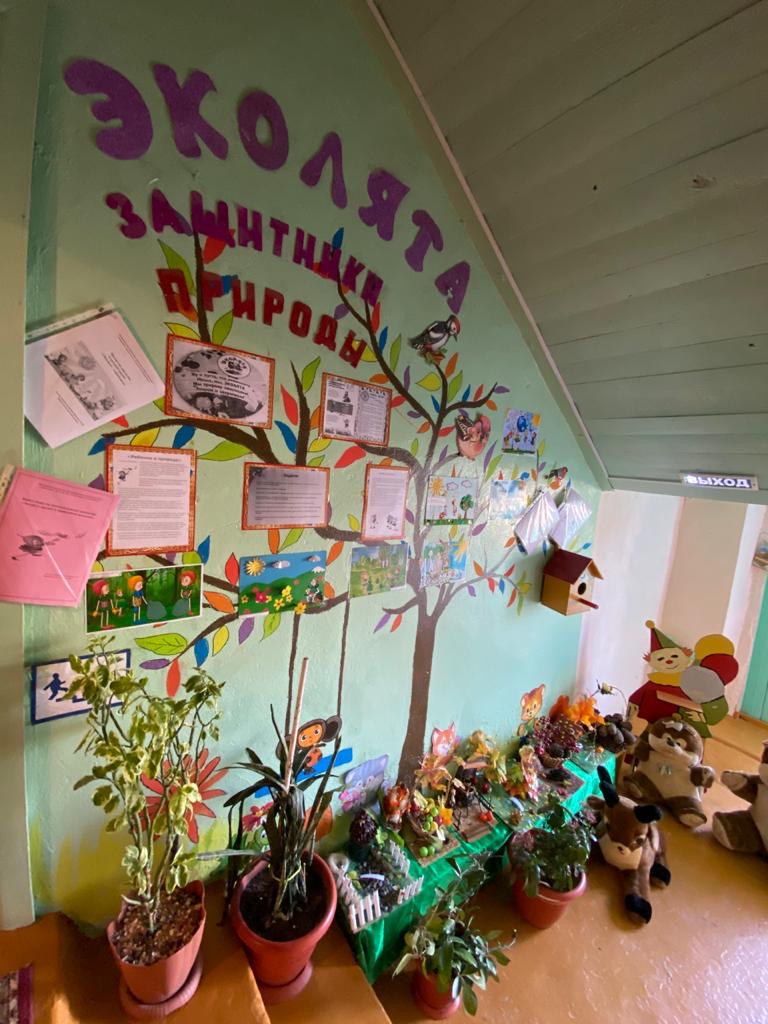 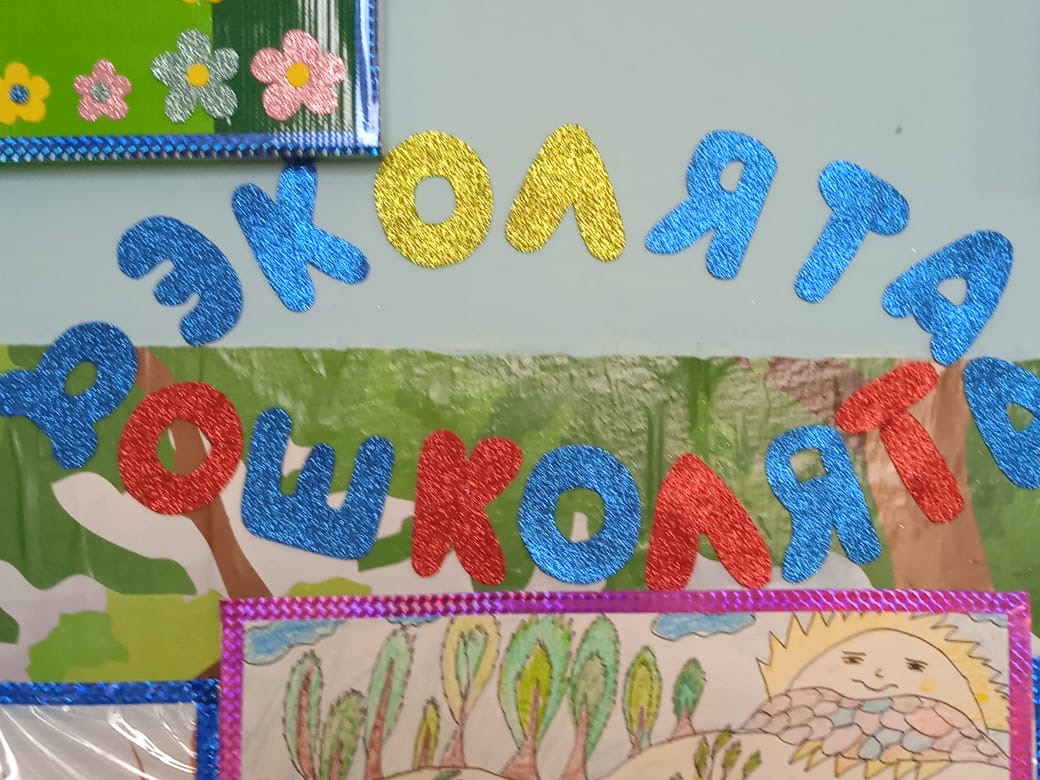 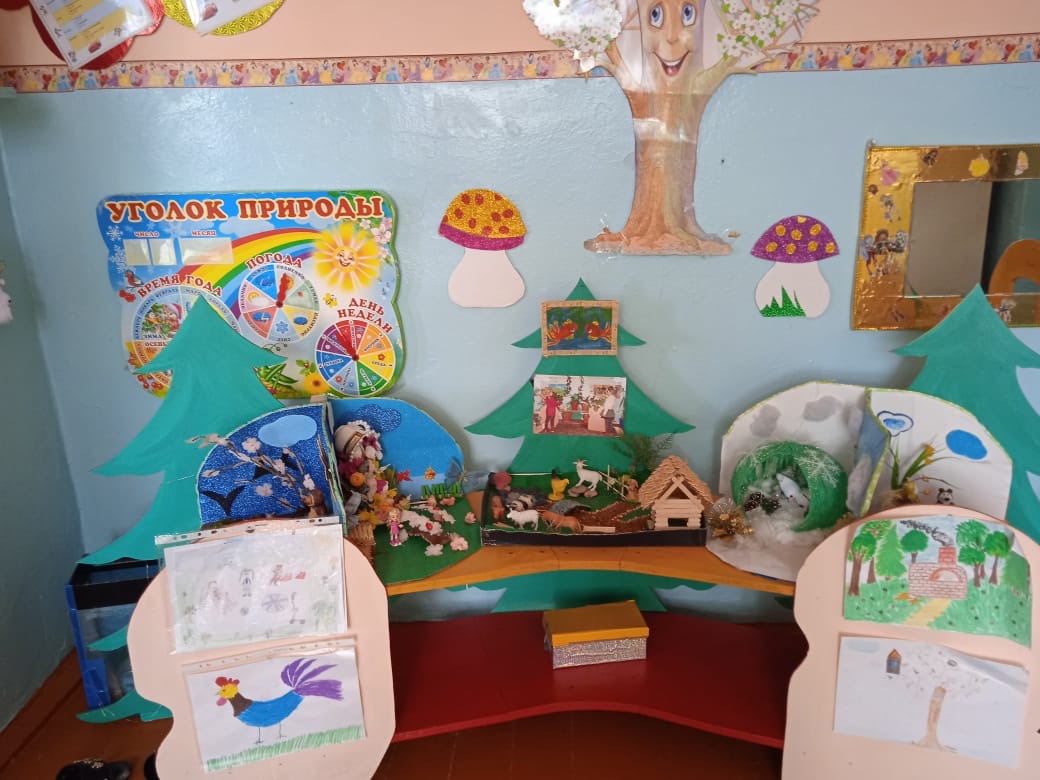 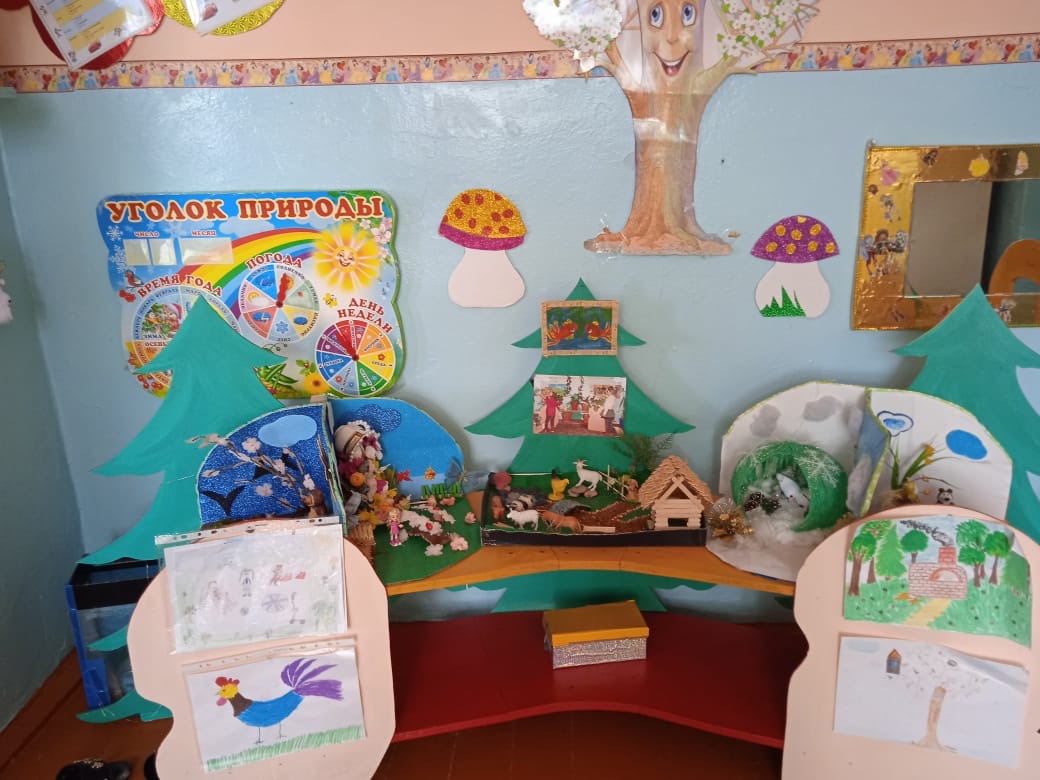 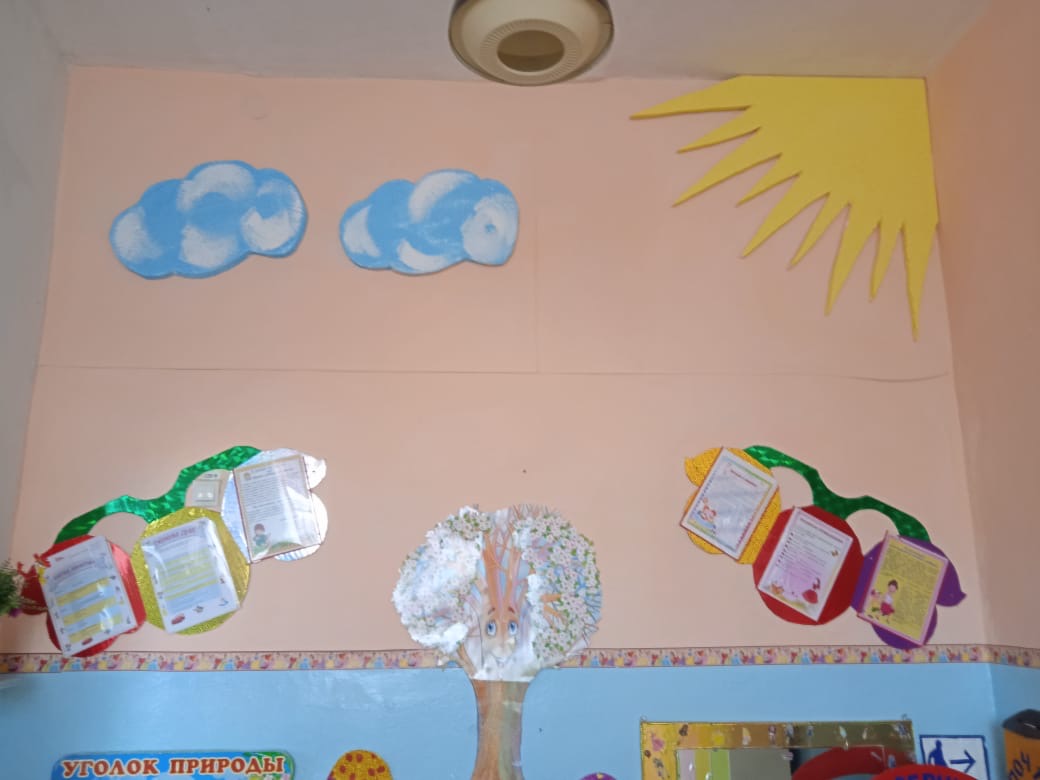 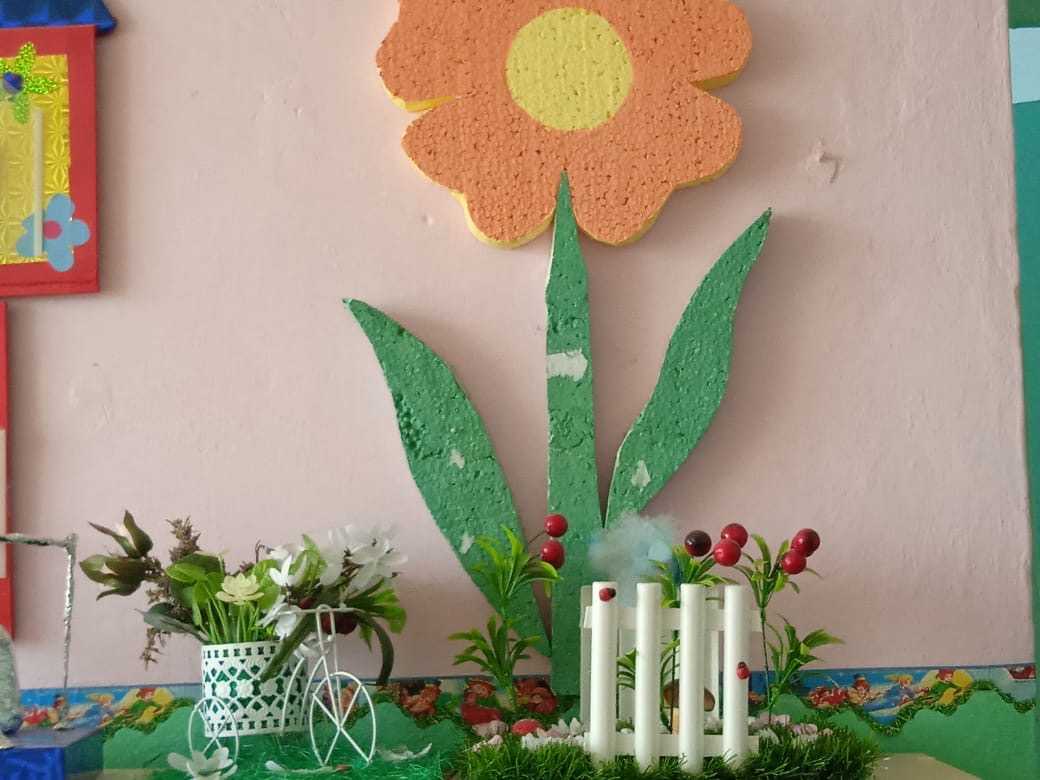 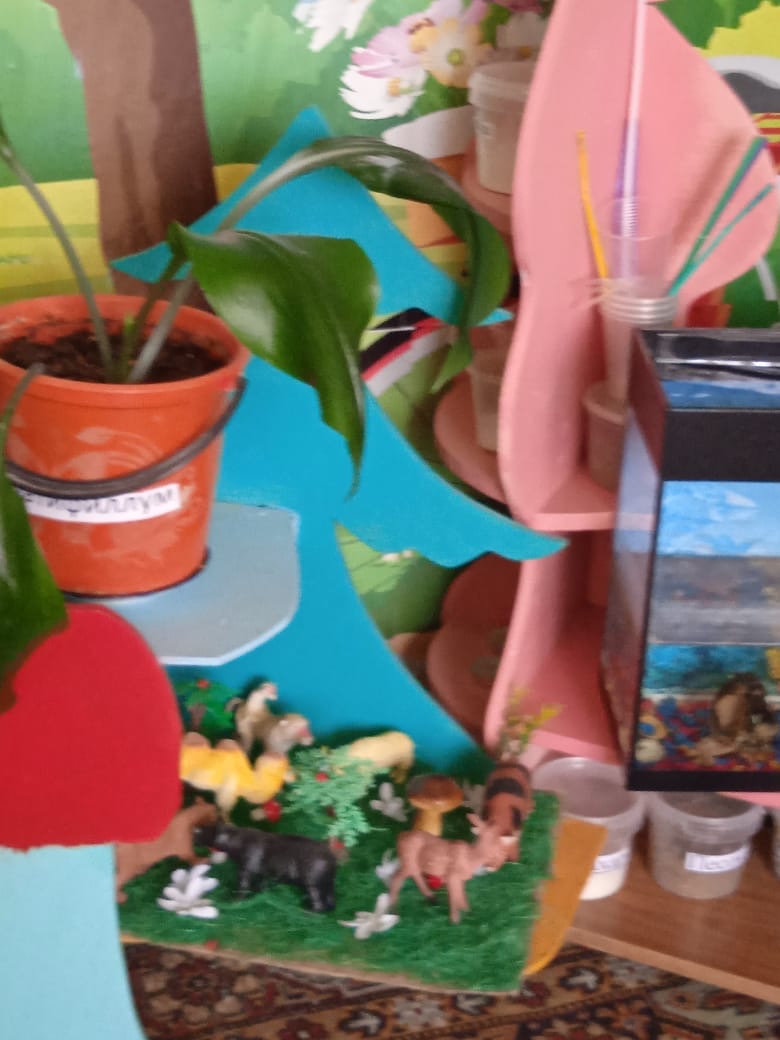 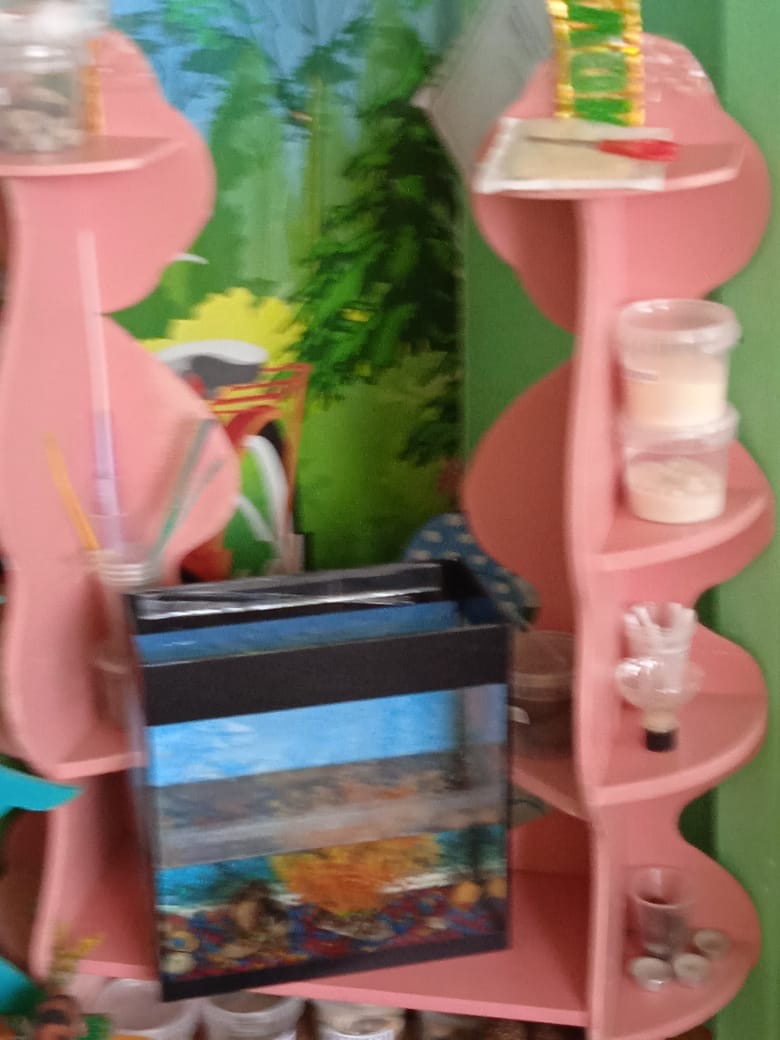 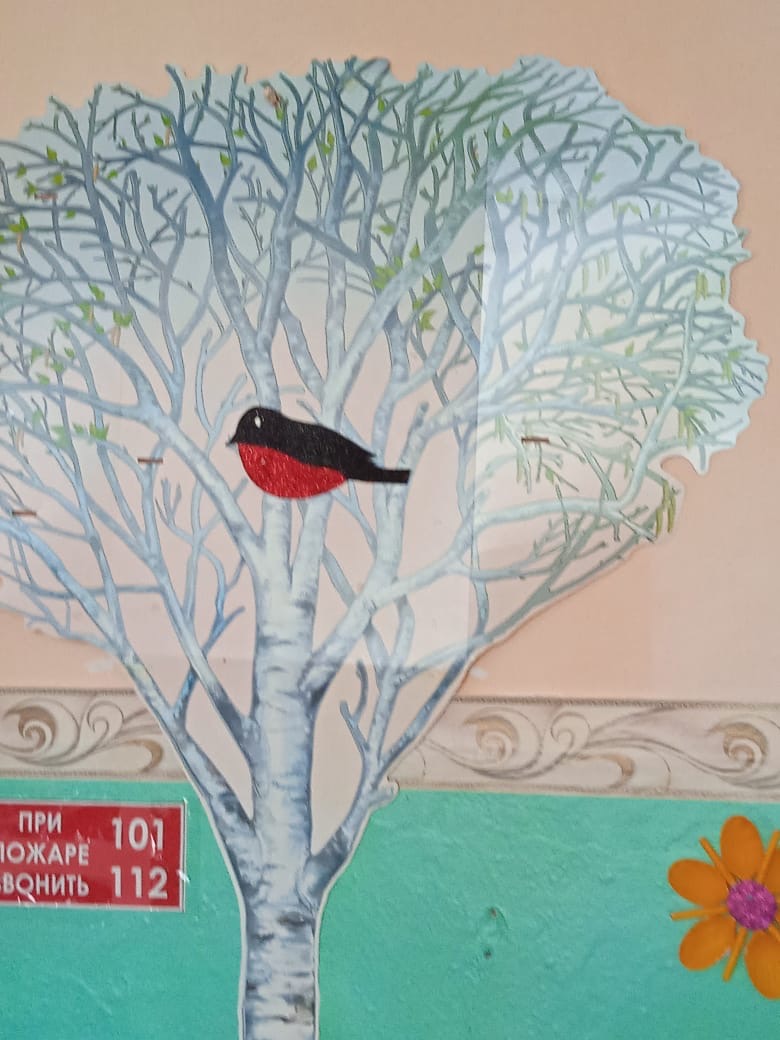 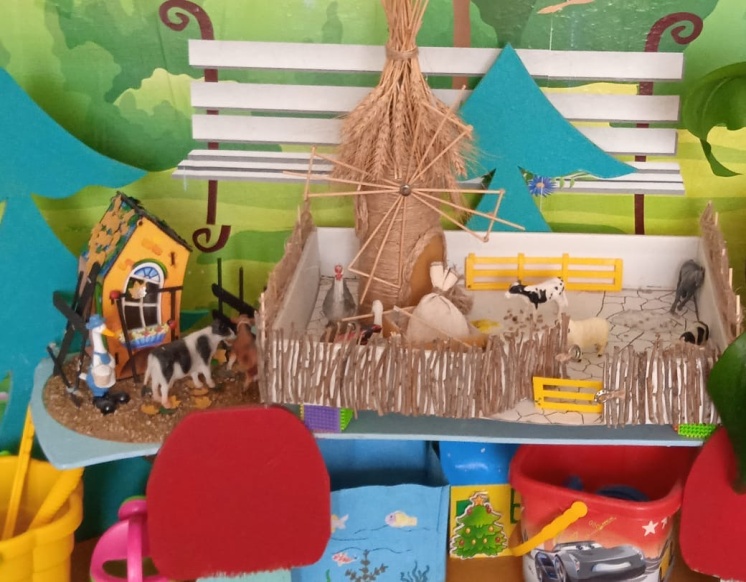 Знакомство со сказочными героями: «Елочкой», «Шалуном», «Тихоней», «Умницей».
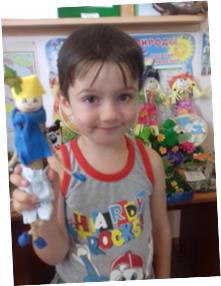 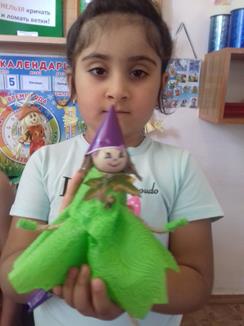 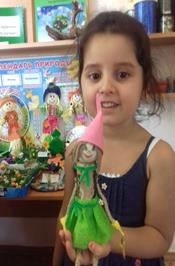 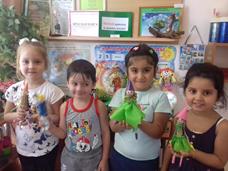 У ребят есть друзья – эколята, которые берегут лес и его обитателей. Герои Азбуки Природолюбия помогают воспитанникам знакомиться с окружающим миром: с Шалуном мы весело играем, с Умницей читаем книги, с Елочкой и Тихоней экспериментируем. И вместе со всеми героями проводим веселые развлечения!
Посвящение в Эколят, теперь у каждого эколенка есть зеленый галстук!
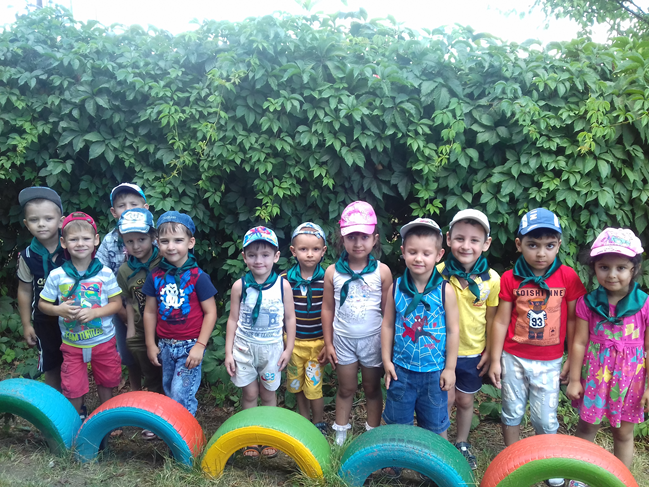 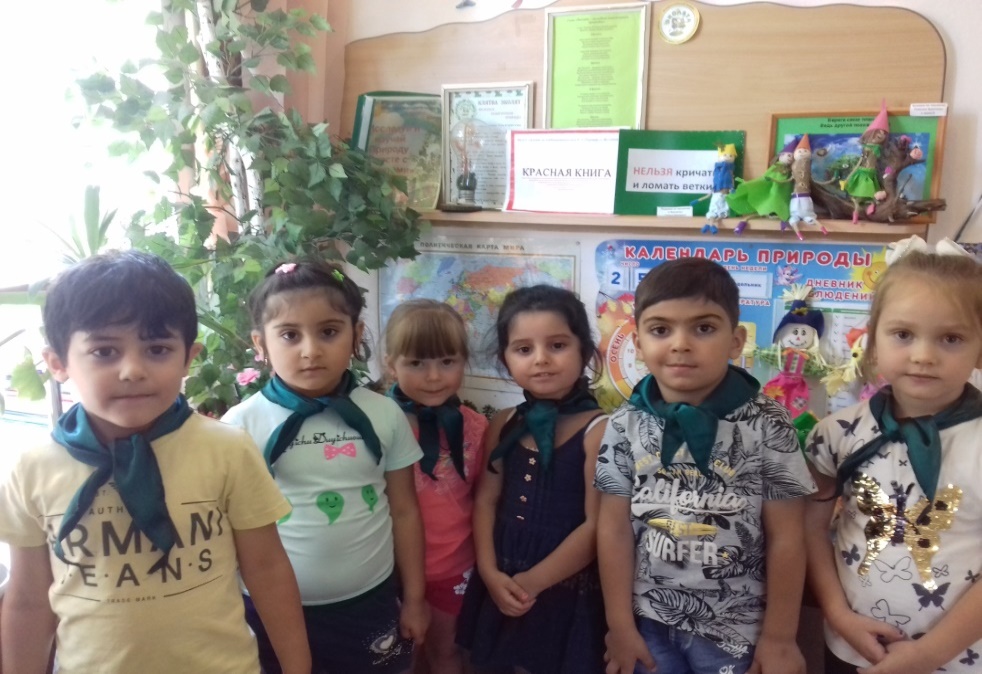 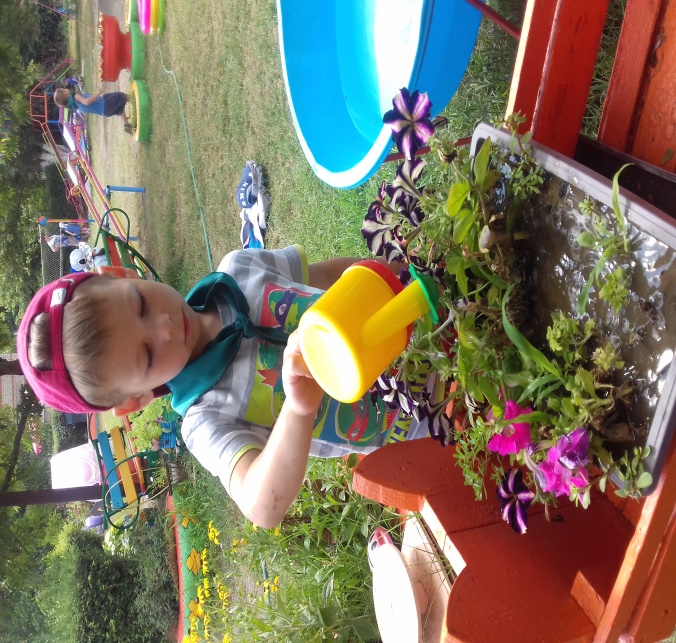 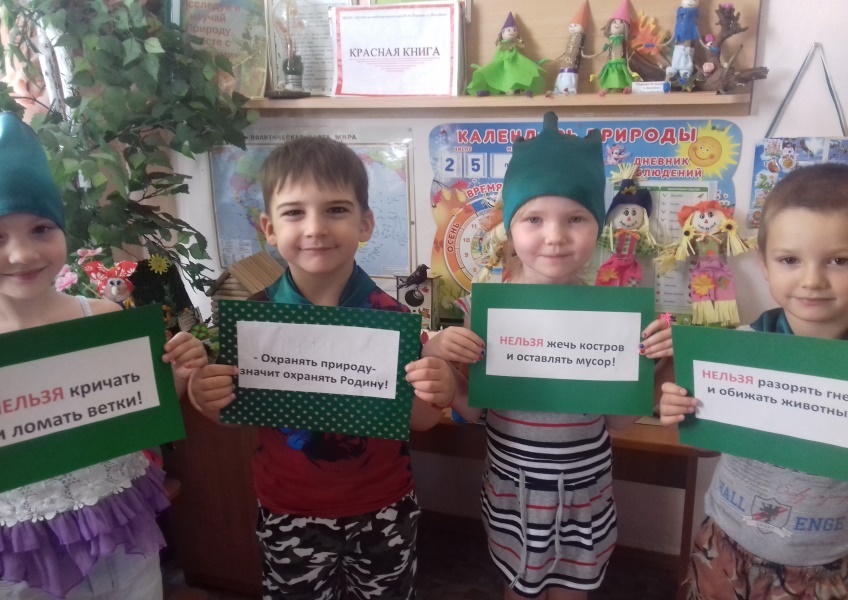 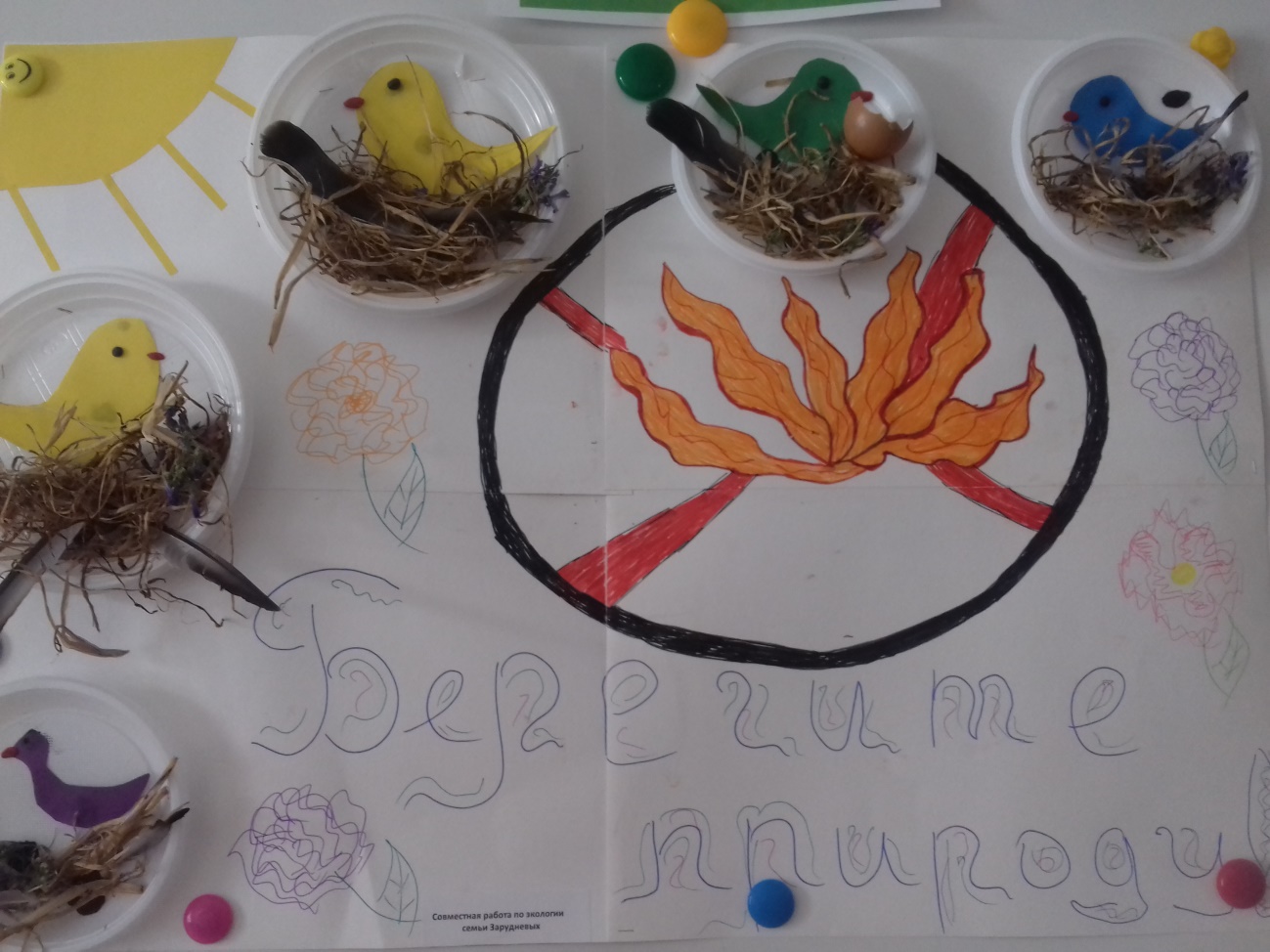 Любовь к родной стране начинается с любви к природе                                                                              К.Г. Паустовский
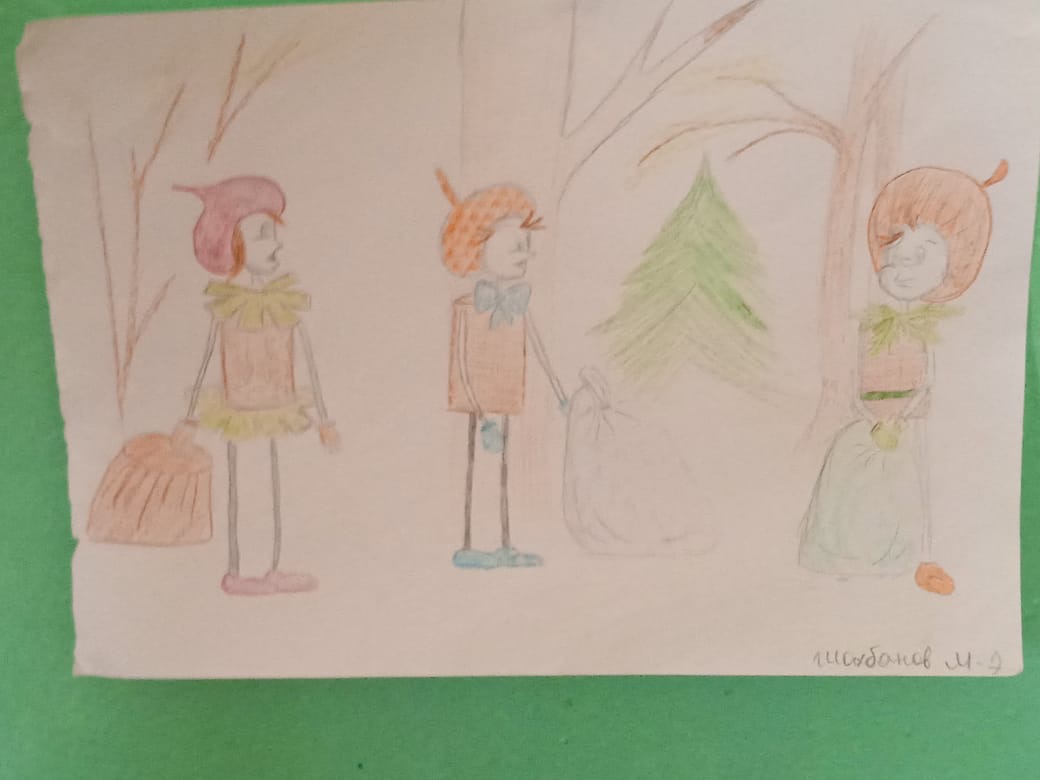 Ребята совместно с родителями нарисовали 
рисунки по теме « Береги природу»
Так же в нашем экологическом уголке есть большой аквариум с красивыми золотыми рыбками.
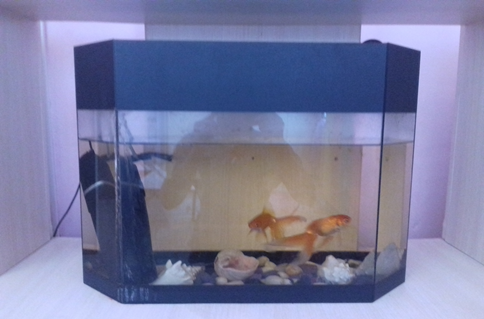 Ребята с интересом наблюдают за ними, с удовольствием слушают рассказы о среде обитания рыбок, и, конечно же, подкармливают.
В нашем уголке так же созданы переносные экологические знаки, коллекции природного материала, дид.игры, детская литература, макеты, консультации для родителей, все для организации трудовой деятельности.
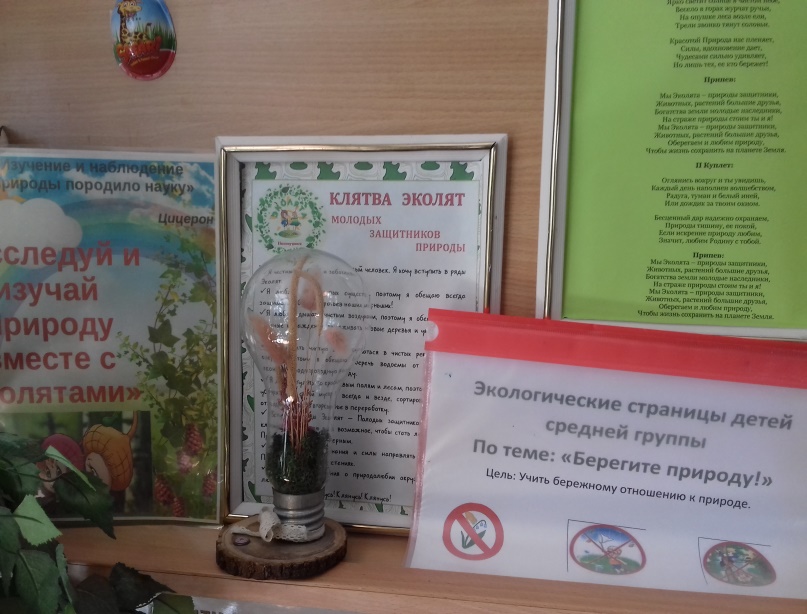 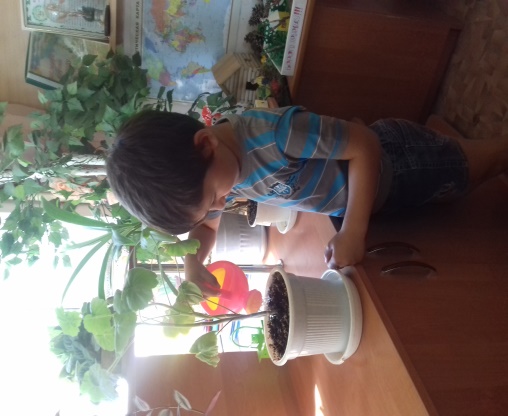 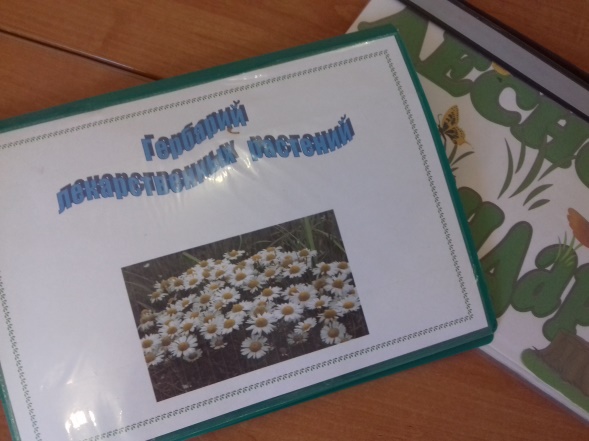 Создан фото уголок «Дети и природа!»
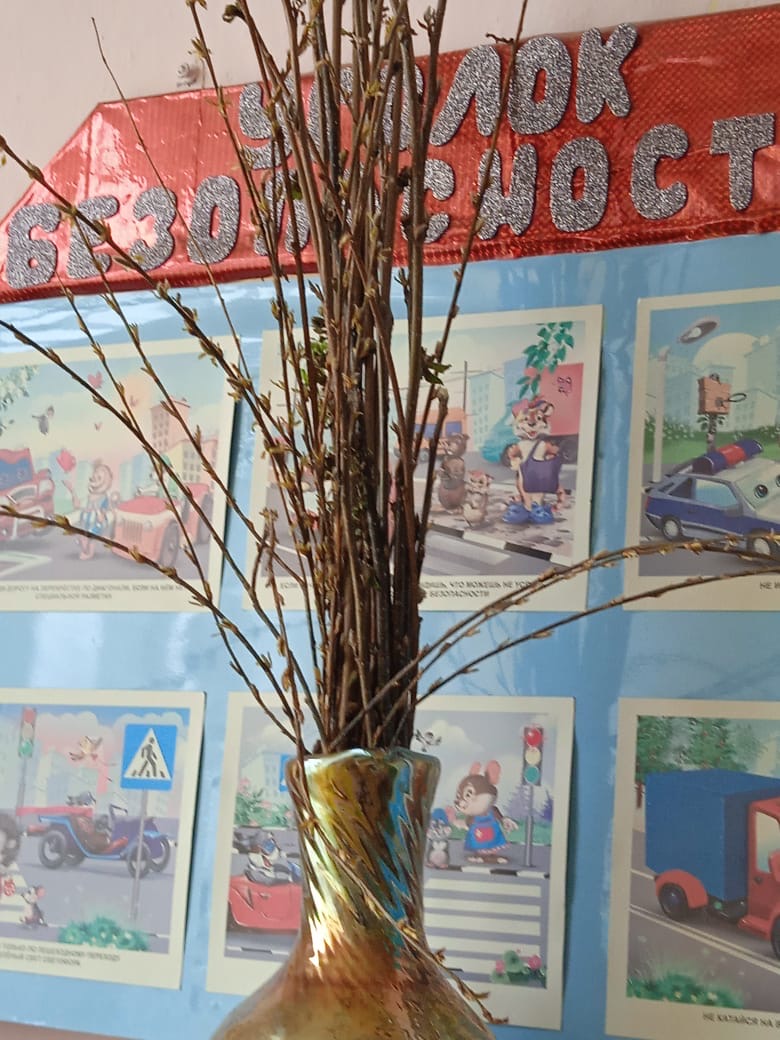 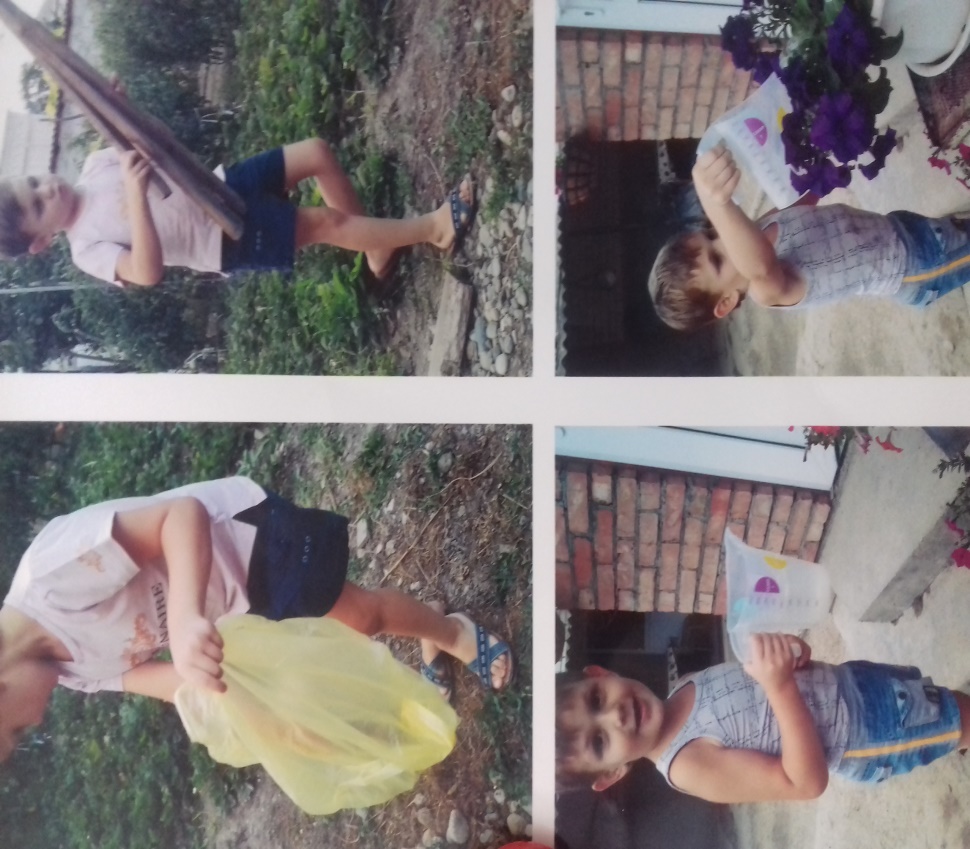 Достижения эколят
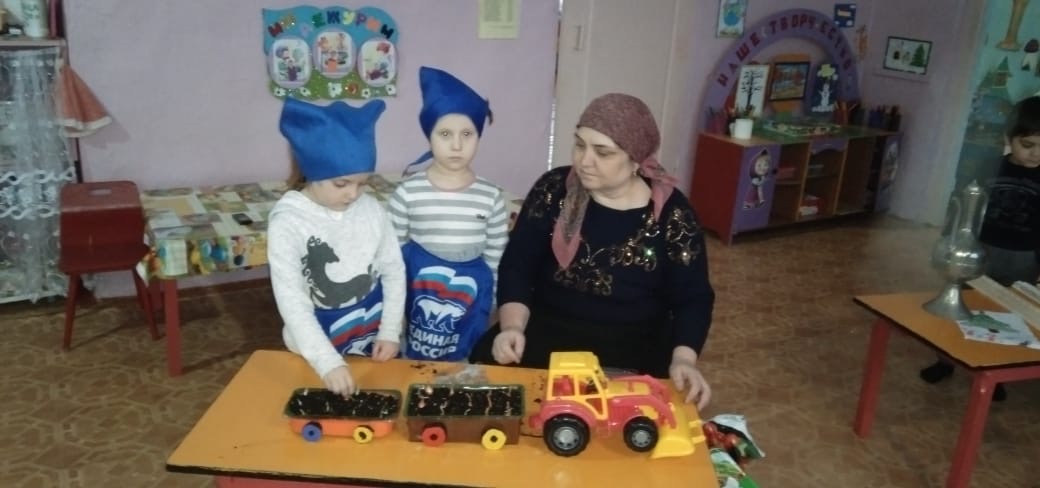 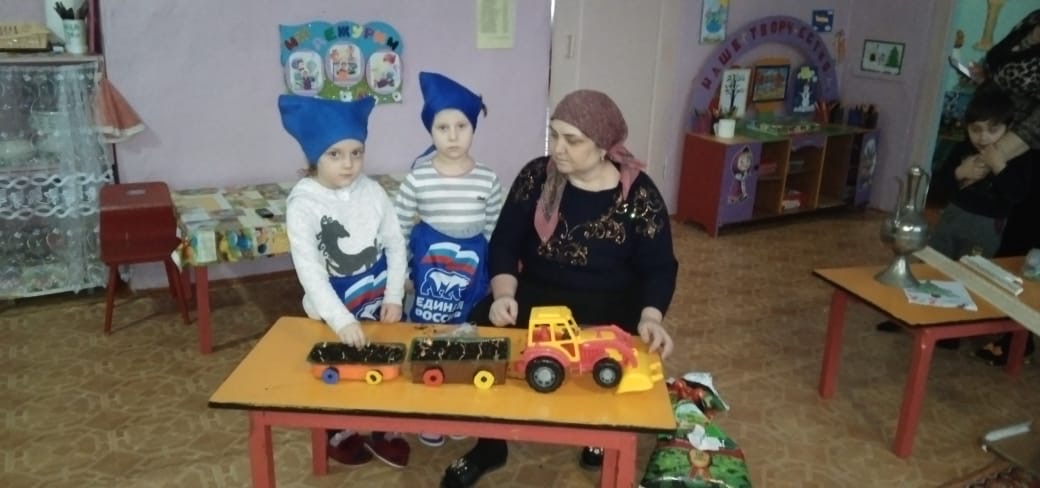 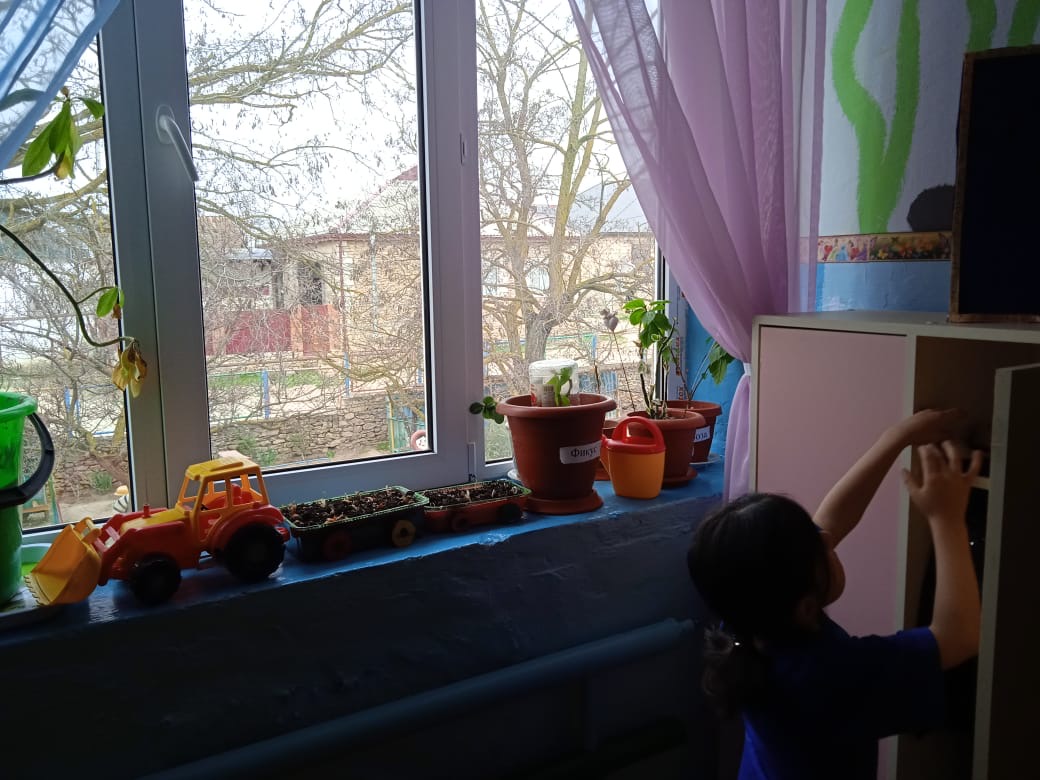 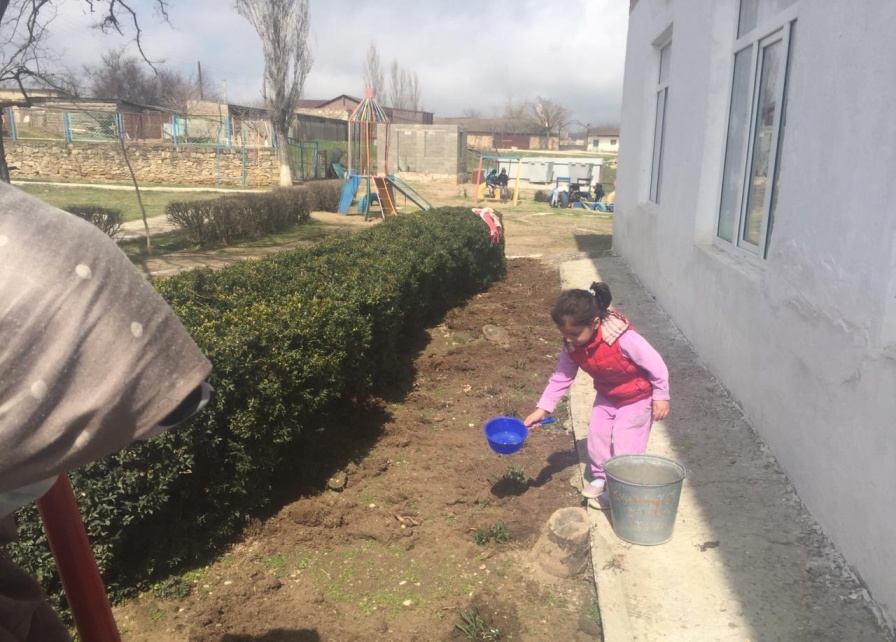 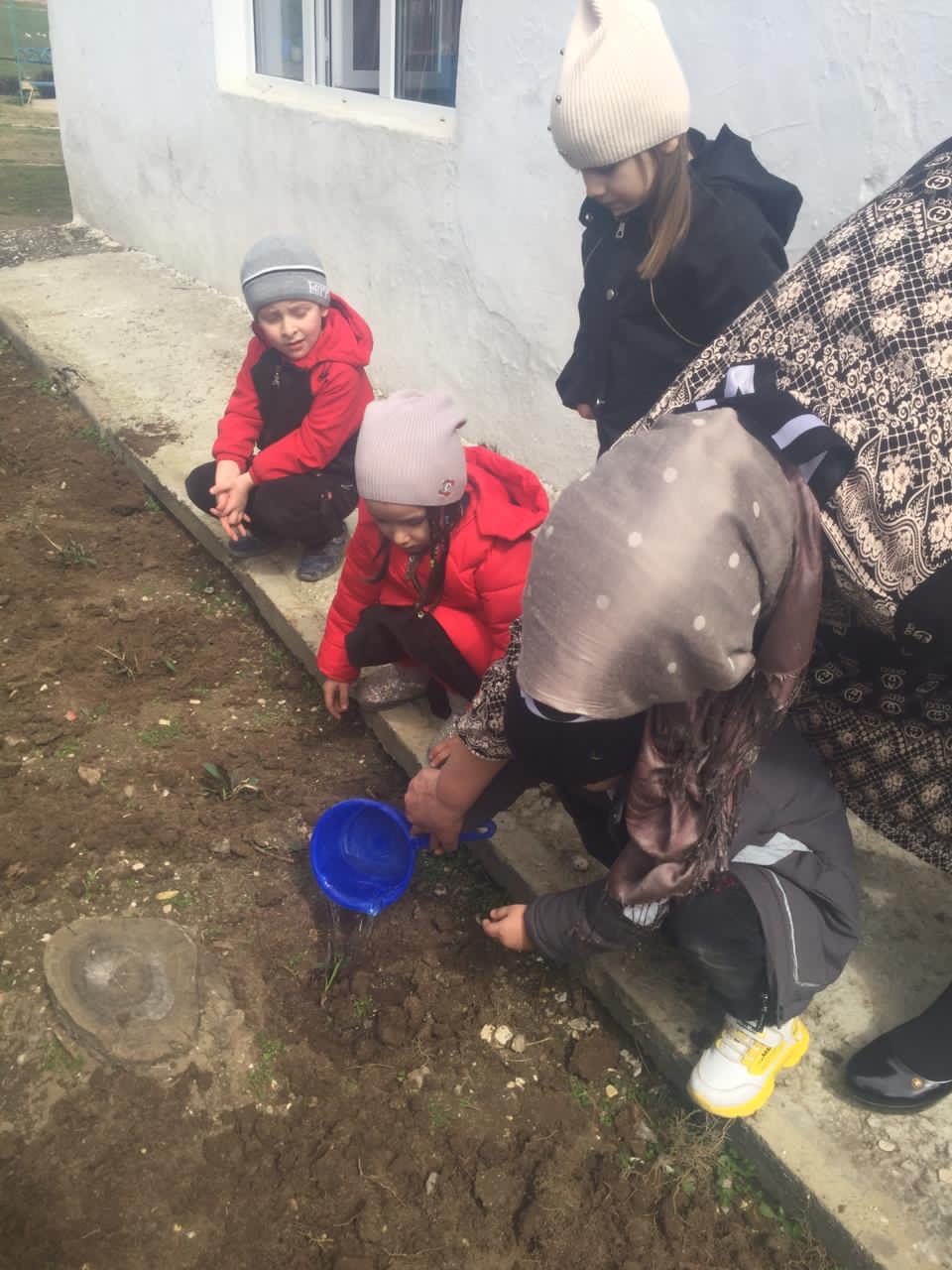 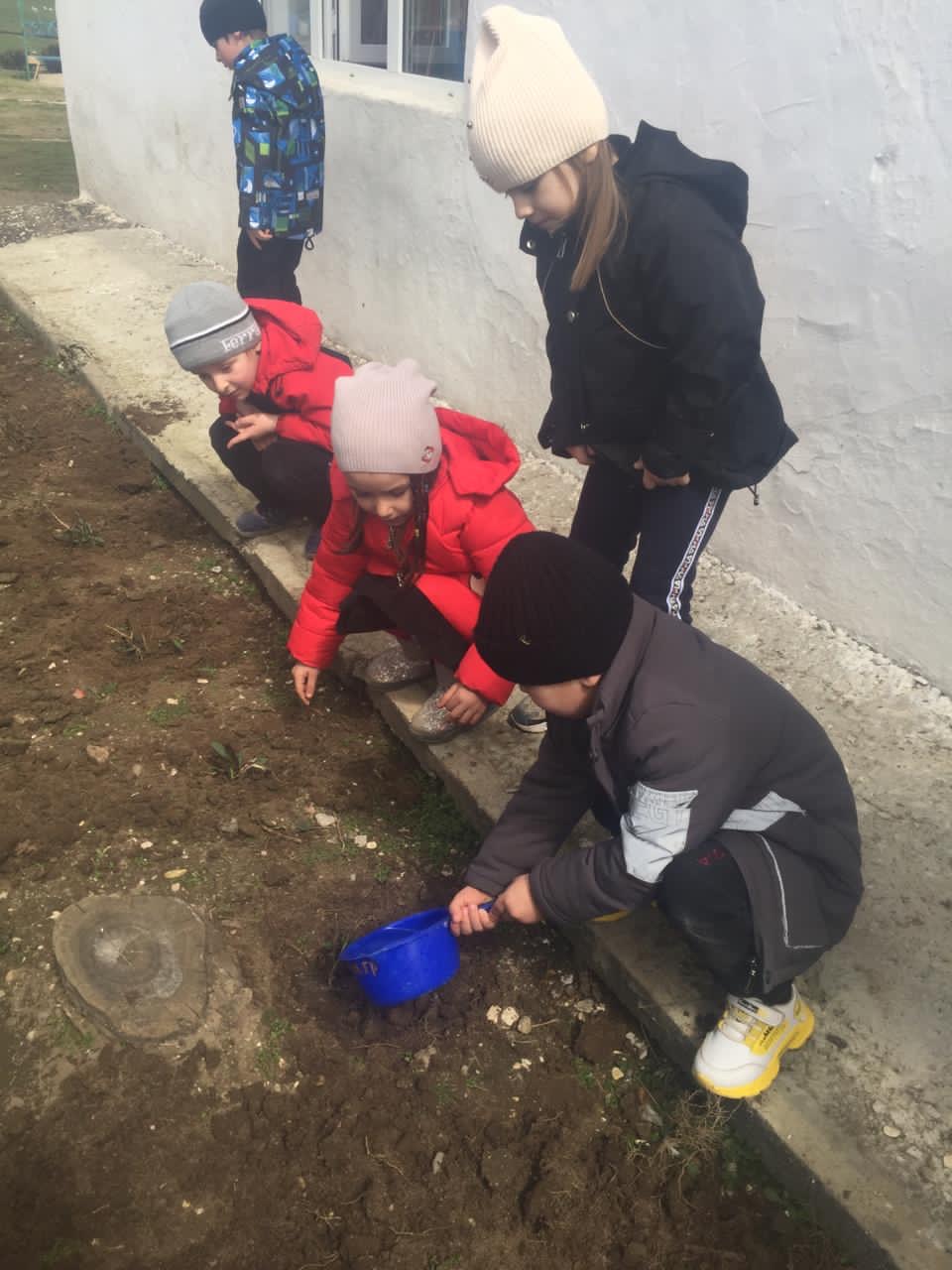 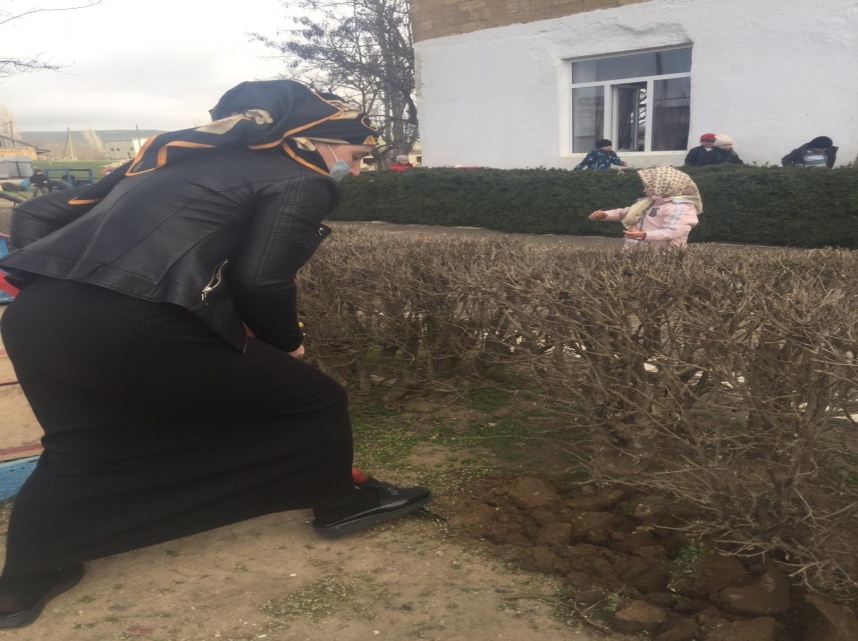 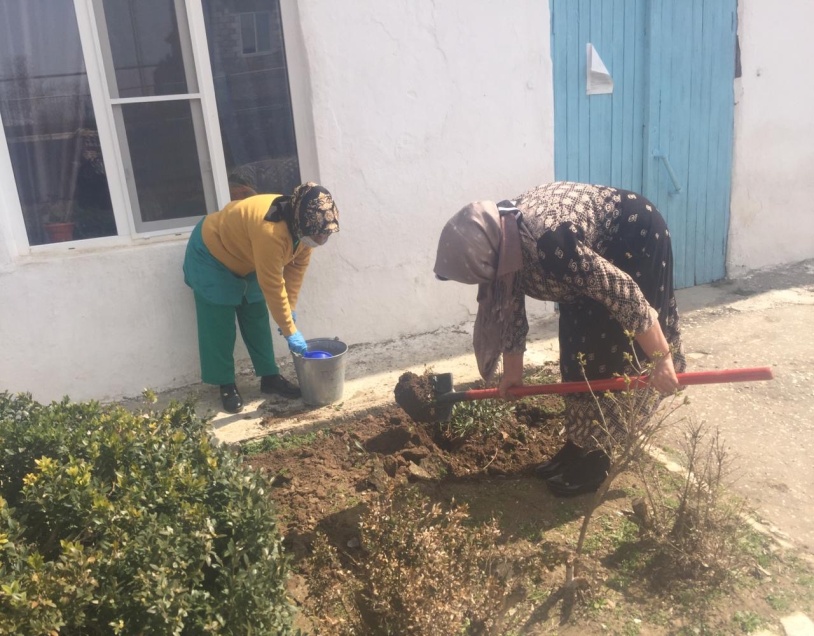 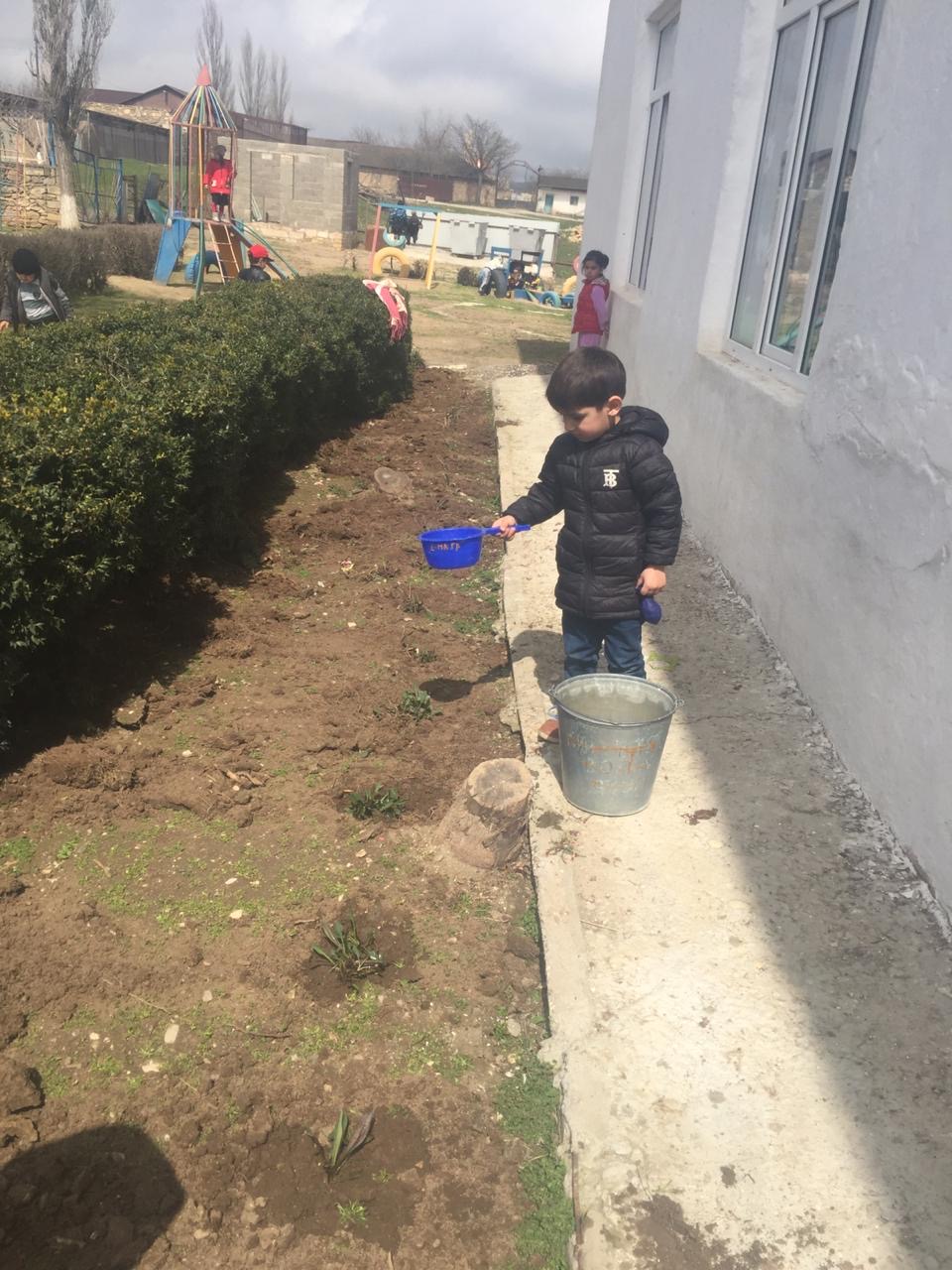 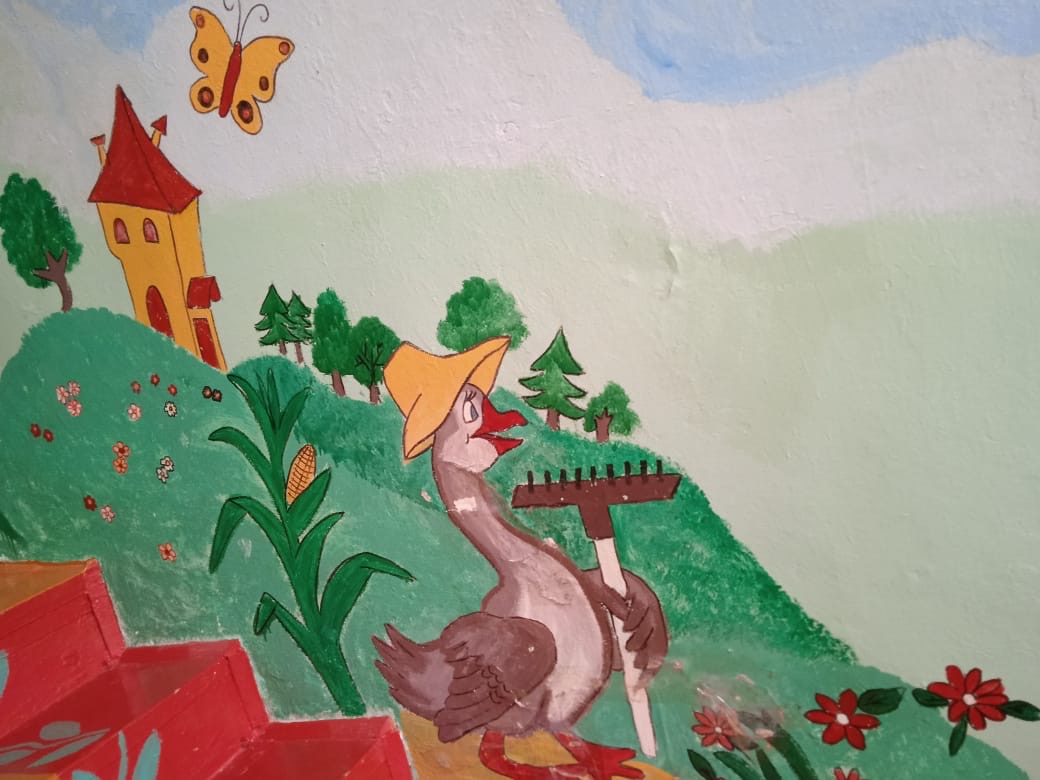 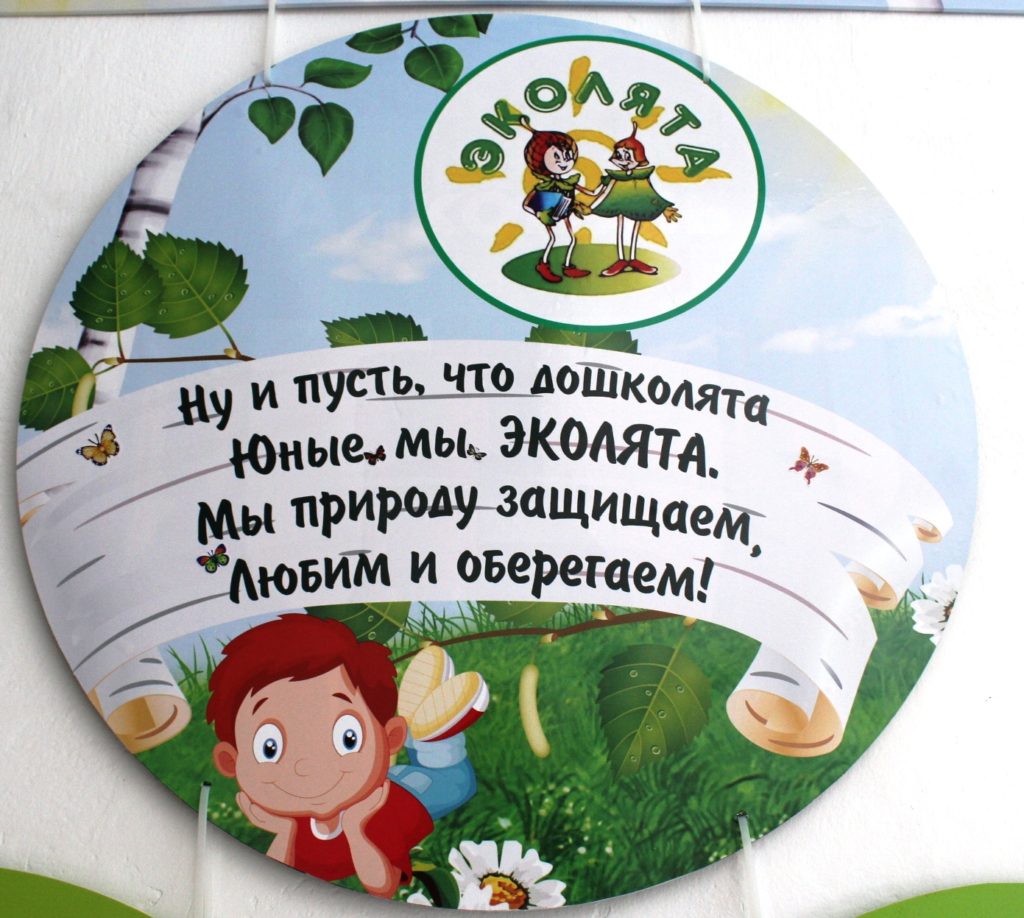